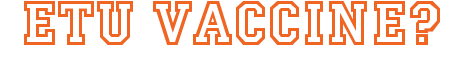 Contrôle vaccination, que faire?
Required Immunizations, what I need to do ?
En France il existe 3 vaccins obligatoires pour pouvoir aller en stage à l’hôpital:
Hépatite B
Tuberculose
DiphtérieTétanos
Polio.
Hépatite BHepatitis
Pour être vacciné contre l’Hépatite B  cela nécessite plusieurs injections:
3ème injection
1 ère injection
2ème injection
6 mois
1 mois
Après votre 3ème injection vous devez réaliser un test sérologique pour vérifier votre taux d’Anticorps anti-hbs:
Mes Ac anti-hbs sont entre 10 et 100 UI/l
Mes Ac anti-hbs sont inférieurs à 10UI/l
Je dois réaliser une nouvelle injection de vaccin + nouvelle sérologie
Je peux me rendre en stage sereinement
Tuberculose Tuberculosis
Pour vérifier votre immunité contre la tuberculose vous devez réaliser un test  « IDR » ou « test de Mantoux »(intra-dermo réaction). 

Ce test doit dater de mois de 3 mois par rapport à votre date d’arrivée en France.

Le résultat de ce test devra être noté dans votre carnet de santé avec:
La date de l’IDR
Nom et signature du/de la professionnel.le de santé
La taille de la réaction de l’IDR en millimètres
Diphtérie, Tétanos, Poliomyélite : DTPDiphtheria, Tetanus, Poliomyélite
Vaccination initiale avec 5 injections: dernière injection à l’âge de 11-13 ans 
OU
Né.e en 1996 ou avant: injection de rappel à 25ans
Vaccinations recommandée
Ces vaccinations ne sont pas obligatoires mais sont recommandées:
Rougeole, oreillon, rubéole (ROR)/ Measles, Mumps, Rubeola: 2 injections

Coqueluche : souvent groupée avec la vaccination DTP, dernier rappel datant de moins de 5 ans
Méningocoque C/ Meningococcus: 1 injection (24 ans et moins)
Varicelle / Varicella: Si je n’ai pas eu la varicelle (ou si mon historique de varicelle est douteux) : sérologie varicelle puis deux injections à faire si sérologie négative